Задание 24
Даны 4 целых положительных числа. Необходимо выбрать из них и вывести на экран число с наибольшей последней цифрой. 
Если в наборе несколько  чисел с одинаковой наибольшей последней цифрой, нужно вывести
наибольшее из этих чисел.
Для решения этой задачи ученик написал программу, но, к сожалению, его  программа неправильная.
Даны 4 целых положительных числа. Необходимо выбрать из них и вывести на экран число с наибольшей последней цифрой.  Если в наборе несколько  чисел с одинаковой наибольшей последней цифрой, нужно вывести  наибольшее из этих чисел.
1. Напишите, что выведет эта программа при вводе чисел 19, 29, 104, 16.
2. Приведите пример исходных данных, при вводе которых программа,
несмотря на ошибки, выведет верный ответ.
3. Найдите в программе все ошибки (известно, что их не больше двух) и
исправьте их. Для каждой ошибки выпишите строку, в которой она
допущена, и приведите эту же строку в исправленном виде.
var m, x, dx, i: integer;
begin
m := 1;
for i:=1 to 4 do begin
readln(x);
dx := x mod 10;
if dx > m mod 10
then m :=x
else begin
if (dx=m mod 10) or (x>m)
then m :=x
end
end;
write(m)
end.
Даны 4 целых положительных числа. Необходимо выбрать из них и вывести на экран число с наибольшей последней цифрой.  Если в наборе несколько  чисел с одинаковой наибольшей последней цифрой, нужно вывести  наибольшее из этих чисел.
1. Напишите, что выведет эта программа при вводе чисел 19, 29, 104, 16.
2. Приведите пример исходных данных, при вводе которых программа,
несмотря на ошибки, выведет верный ответ.
3. Найдите в программе все ошибки (известно, что их не больше двух) и
исправьте их. Для каждой ошибки выпишите строку, в которой она
допущена, и приведите эту же строку в исправленном виде.
var m, x, dx, i: integer;
begin
m := 1;
for i:=1 to 4 do begin
readln(x);
dx := x mod 10;
if dx > m mod 10
then m :=x
else begin
if (dx=m mod 10) or (x>m)
then m :=x
end
end;
write(m)
end.
1. 16
25, 14, 109, 18
 m:=1; в программе 
        m:=0; исправление
        if (dx=m mod 10) or (x>m) в программе 
        if (dx=m mod 10) and (x>m)      исправление
var m, x, dx, i: integer;
begin
m := 1;
for i:=1 to 4 do begin
readln(x);
dx := x mod 10;
if dx > m mod 10
then m :=x
else begin
if (dx=m mod 10) or (x>m)
then m :=x
end
end;
write(m)
end.
1. Напишите, что выведет эта программа при вводе чисел 19, 29, 104, 16.
2. Приведите пример исходных данных, при вводе которых программа,
несмотря на ошибки, выведет верный ответ.
3. Найдите в программе все ошибки (известно, что их не больше двух) и
исправьте их. Для каждой ошибки выпишите строку, в которой она
допущена, и приведите эту же строку в исправленном виде.
1. 16
25, 14, 109, 18
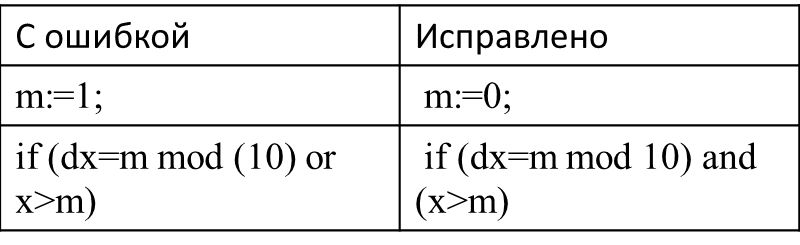 Мы видим в ходе выполнения программы,  что m будет меняться на бОльшее число, если его последняя цифра меньше, чем у максимума (m), видим таким образом первую ошибку – наибольшее число должно сохраниться в m только если его последняя цифра – наибольшая.
Но как только мы исправляем эту ошибку (OR  на AND), проявляется еще одна: если введенные числа заканчиваются на нули? 100, 10, 1000, 10000, тк m=1, то оно и буде выведено, значит, нужно исправлять инициализацию m:=0
Даны 4 целых положительных числа. Необходимо выбрать из них и вывести на экран число с наибольшей последней цифрой.  Если в наборе несколько  чисел с одинаковой наибольшей последней цифрой, нужно вывести  наибольшее из этих чисел.
var m, x, dx, i: integer;
begin
m := 0;
for i:=1 to 4 do begin
readln(x);
dx := x mod 10;
if dx >= m mod 10
then m :=x
else begin
if (dx=m mod 10) and (x>m)
then m :=dx
end
end;
write(m)
end.
1. Напишите, что выведет эта программа при вводе чисел 12, 13, 104, 24..
2. Приведите пример исходных данных, при вводе которых программа, несмотря на ошибки, выведет верный ответ.
3. Найдите в программе все ошибки (известно, что их не больше двух) и
исправьте их. Для каждой ошибки выпишите строку, в которой она
допущена, и приведите эту же строку в исправленном виде.